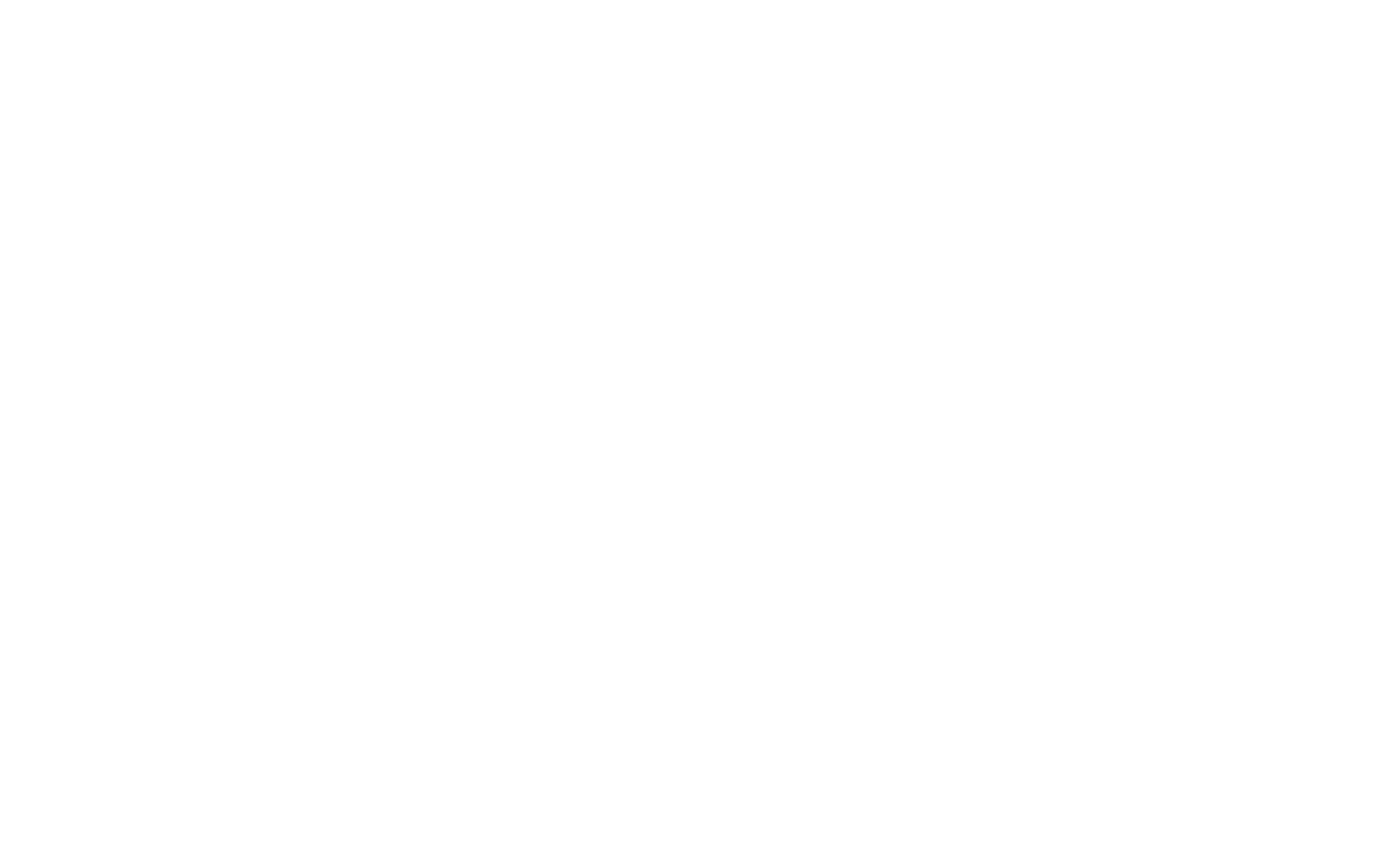 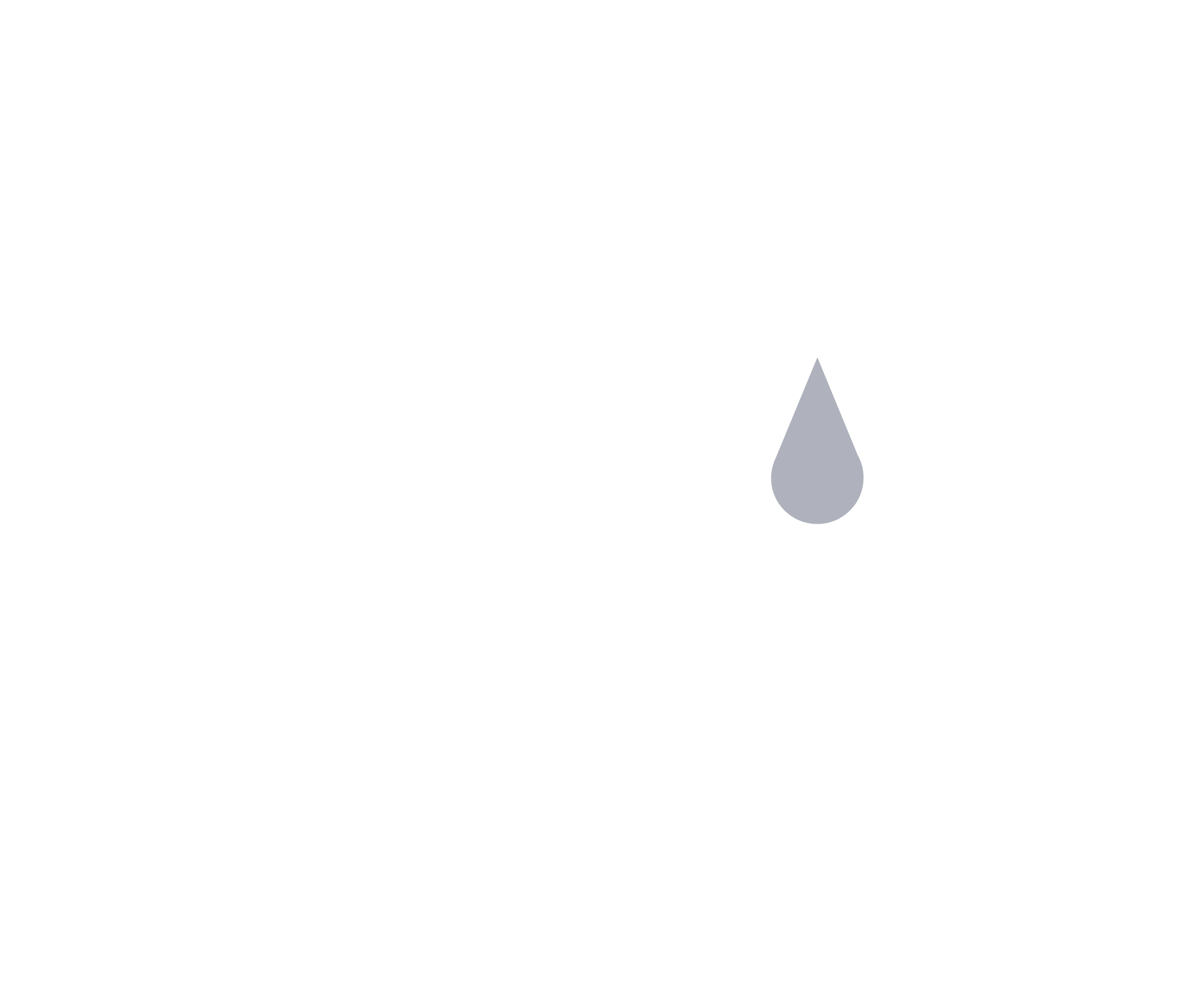 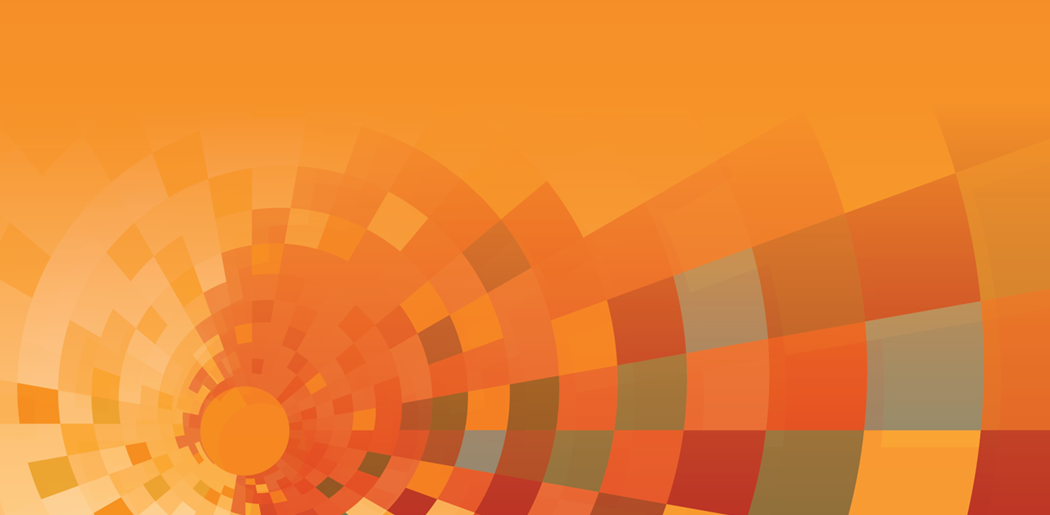 Victoria’s mothers, babies and children 2020​
Mothers and Babies
About CCOPMM
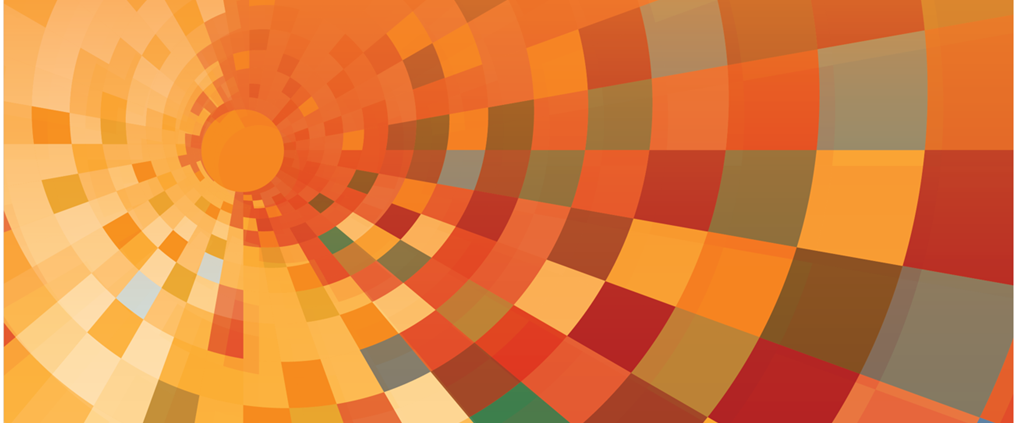 About CCOPMM
The Consultative Council on Obstetric and Paediatric Mortality and Morbidity (CCOPMM) is a statutory authority appointed by the Minister for Health.
Chair: Adjunct Professor Tanya Farrell 
Operates under the Public Health and Wellbeing Act 2008
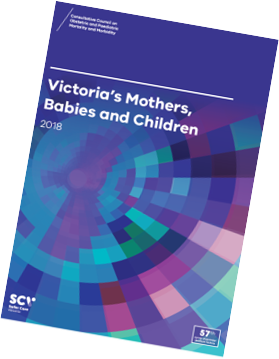 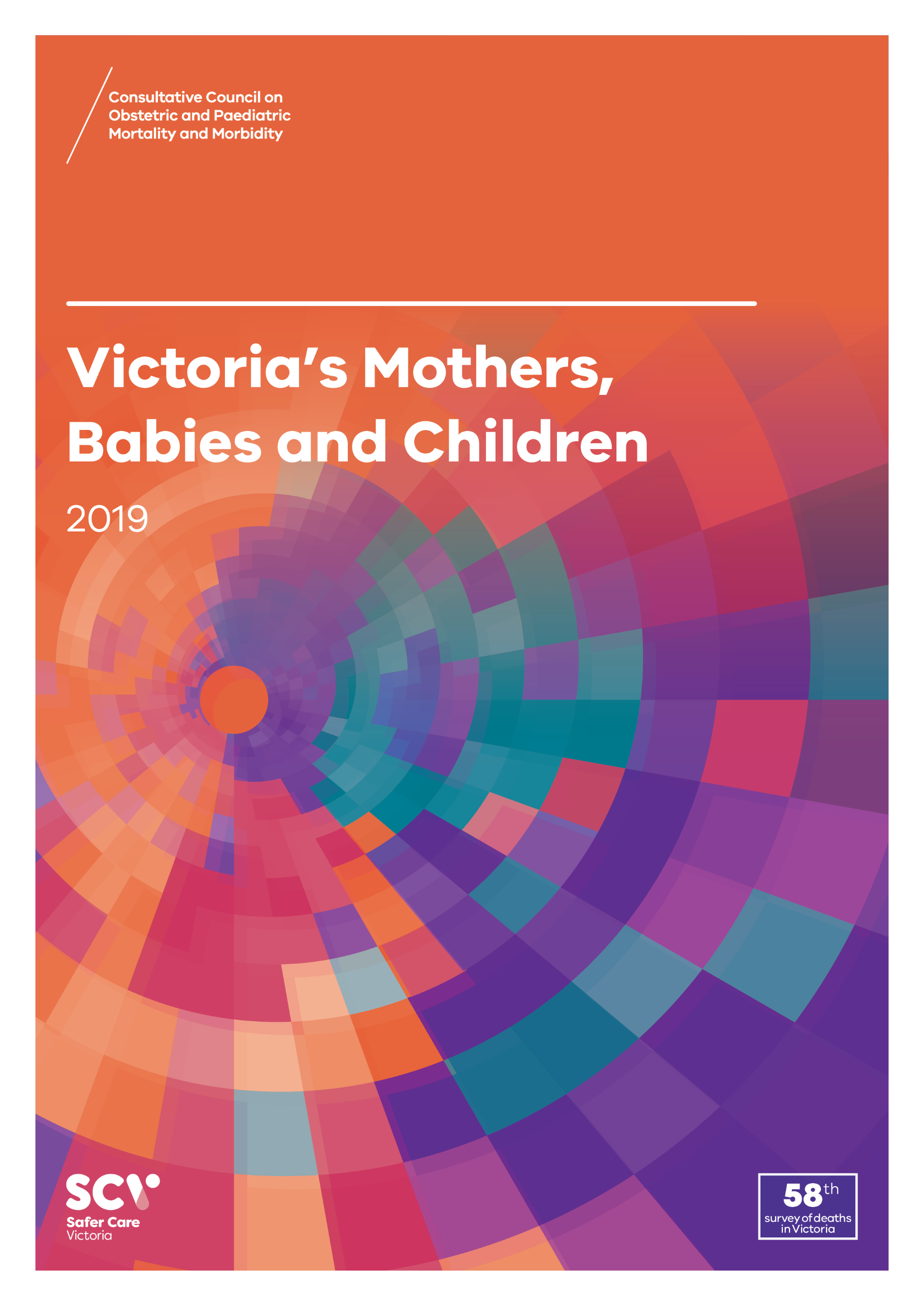 About CCOPMM
Legislative responsibility for data collection:
Victorian Perinatal Data Collection (VPDC)
Victorian Congenital anomalies register (VCAR)
Legislative responsibility for health surveillance: 
Mortality collections and review of perinatal, child and adolescent, and maternal mortality
Morbidity collections: severe acute maternal morbidity (SAMM)
Undertaking case reviews
CCOPMM has four subcommittees that undertake case reviews and report to CCOPMM. 
Stillbirth – Chair: Professor Susan McDonald
Neonatal Mortality and Morbidity (0-27 days) – Chair: Professor Rod Hunt
Maternal Mortality and Morbidity – Chair: Professor Mark Umstad
Child and Adolescent Mortality and Morbidity (28 days-17 years) – Chair: Adjunct Clinical Associate Professor Rob Roseby
Undertaking research
CCOPMM conducts research itself and provides data for research purposes. The CCOPMM Research and Reporting subcommittee leads this work - Chair: Professor Caroline Homer.   
CCOPMM identifies research priorities by:
analysis of our reports, data and through case reviews    
collaborating with external research projects
Why we do what we do?
Independent oversight of all deaths and severe maternal morbidity  
Highlight areas that require improvement – hospital and community 
Highlight areas for further research 
Inform the development of policies and guidelines
Provide advice on areas for prioritisation and investment
Trends and comparisons
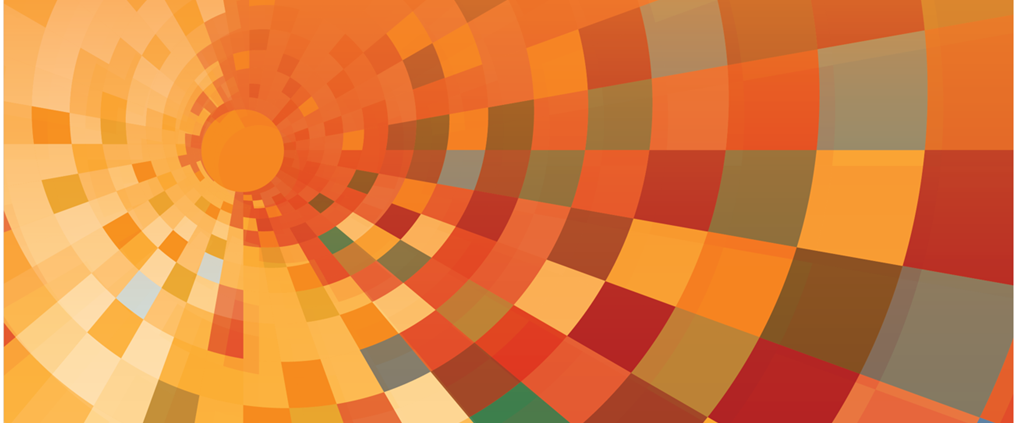 Births in 2020
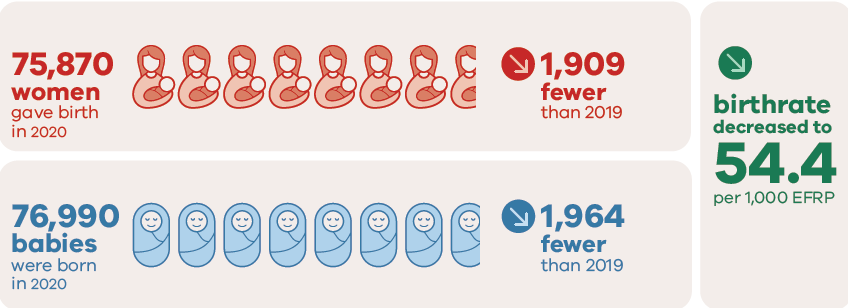 Number of births per quarter, 2018-2020
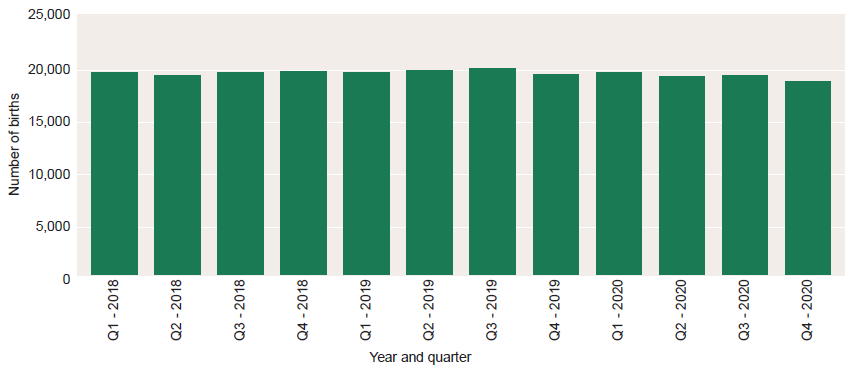 Trend in number of births, Victoria, 2010-2020
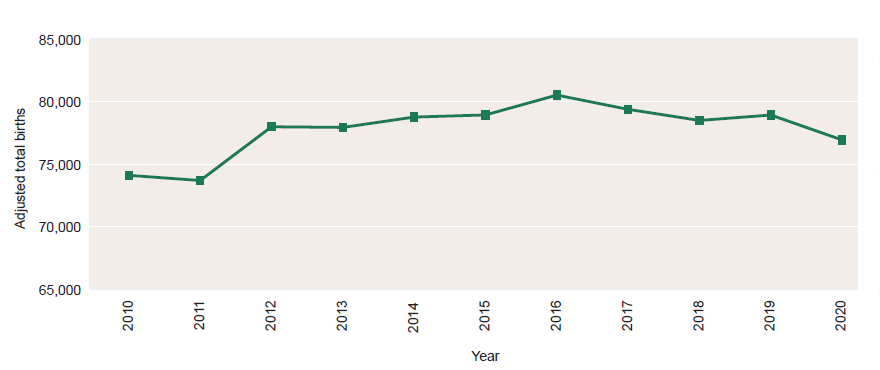 Number of women giving birth in 2020 born in non-English-speaking countries – 10 most common countries
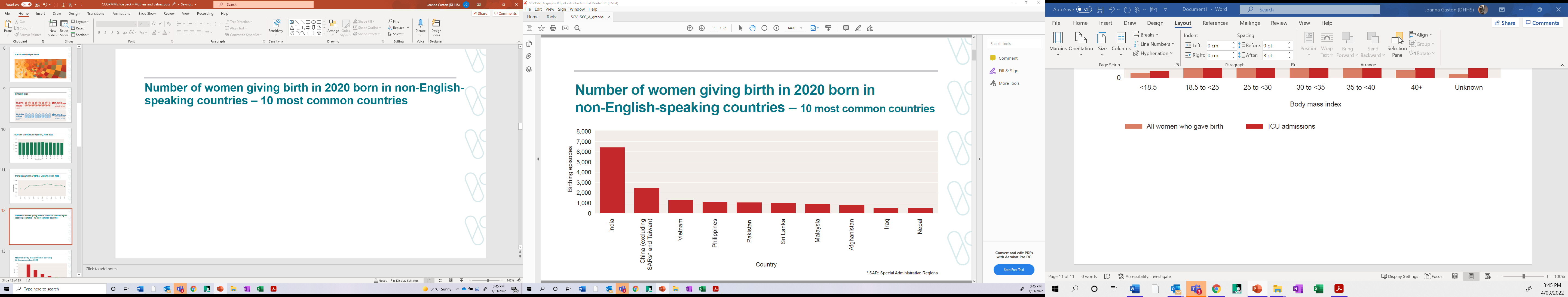 Maternal body mass index at booking, birthing episodes, 2020
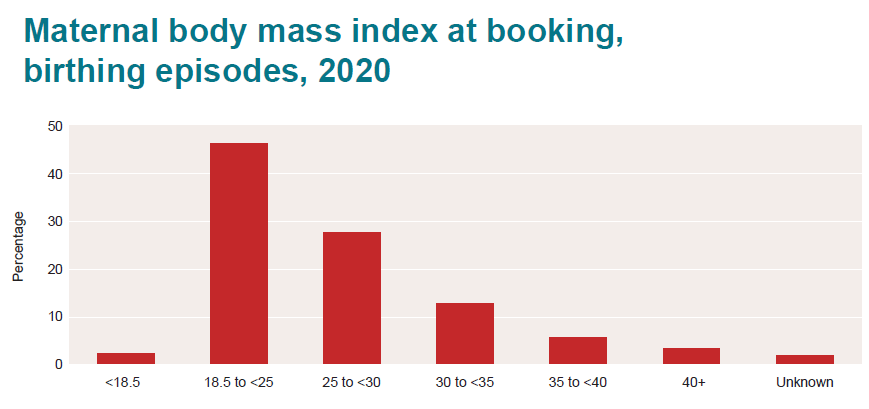 Smoking reported during pregnancy, 2020
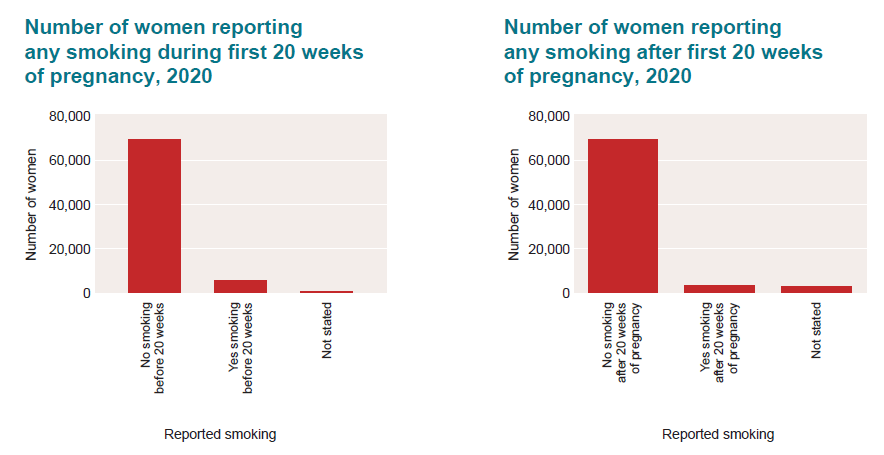 Method of birth
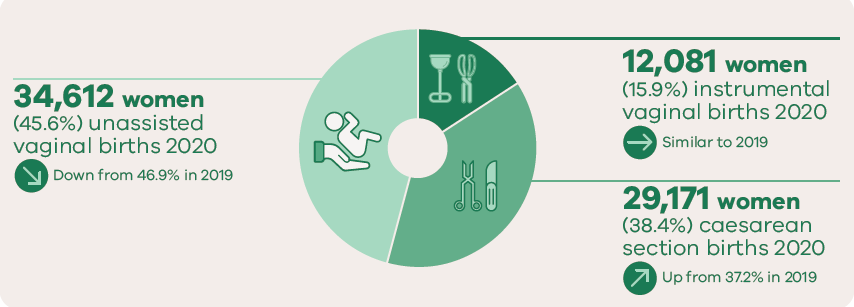 Onset of labour
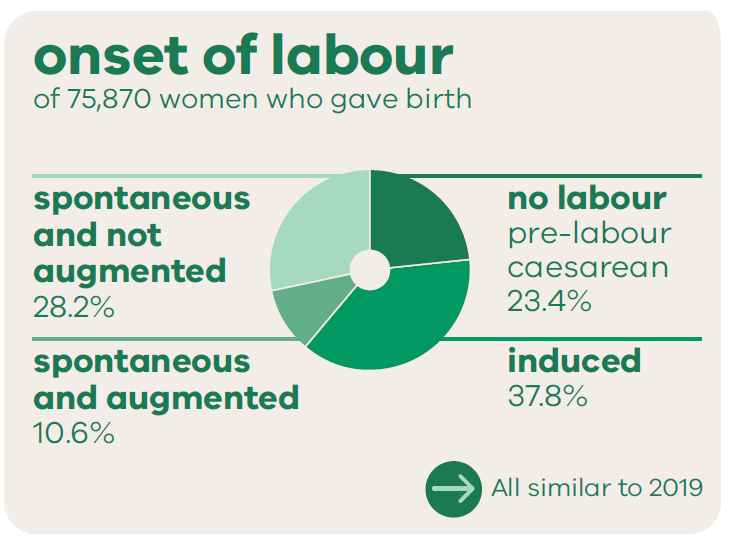 Trends and comparisons: Aboriginal mothers and babies
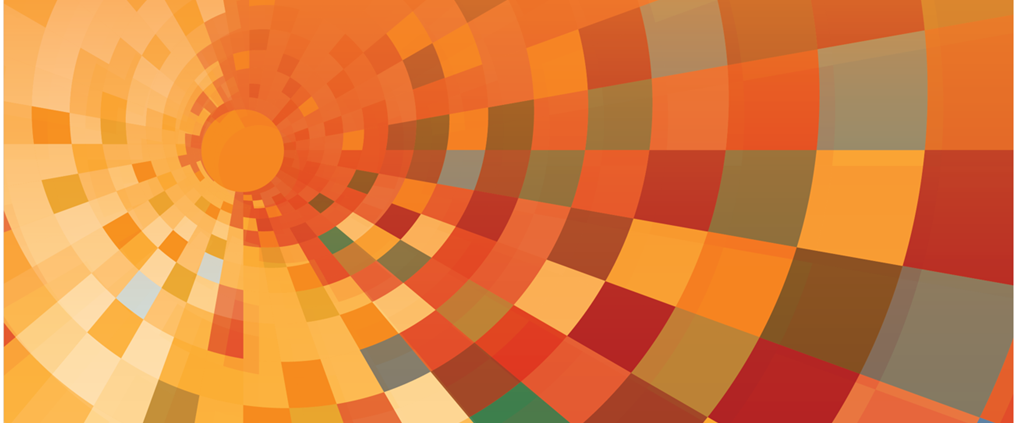 Aboriginal births in 2020
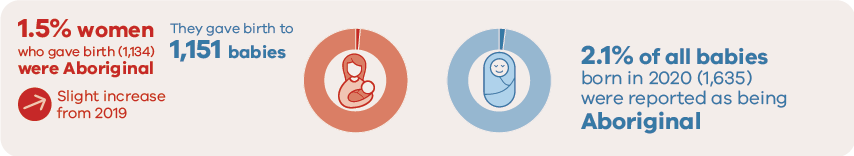 Age comparison: Aboriginal and Non-Aboriginal
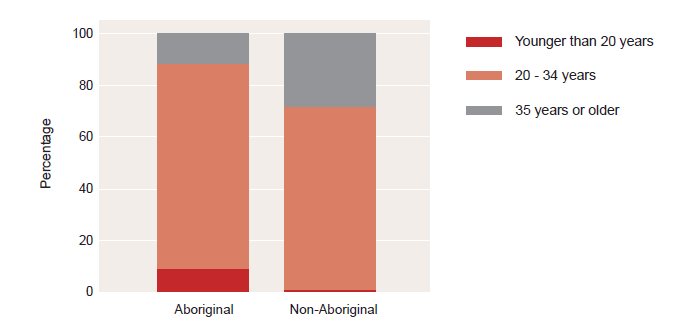 Maternal body mass index by Aboriginal status,birthing episodes, 2020
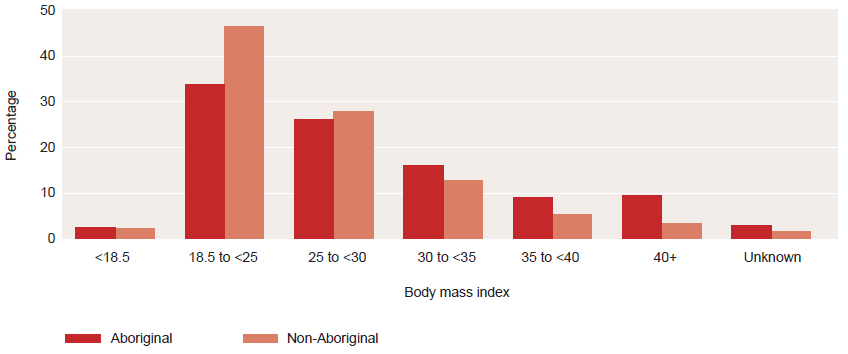 Birth outcomes in 2020
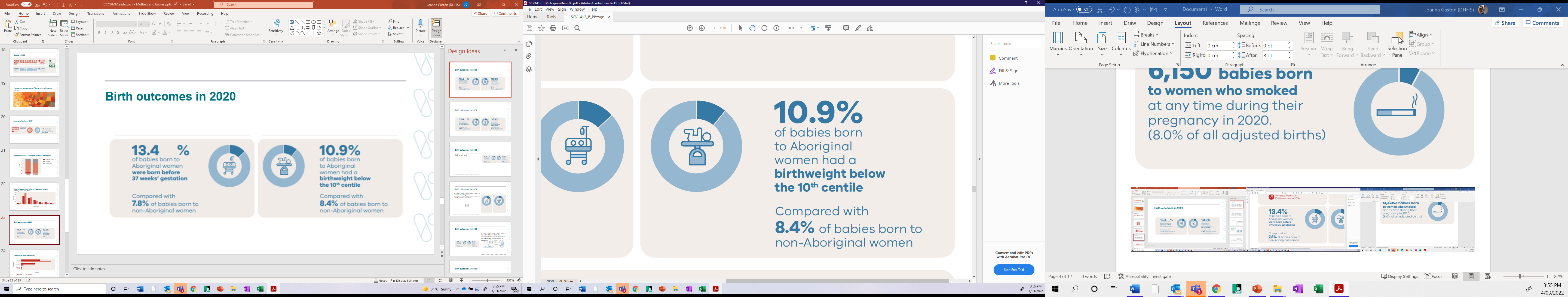 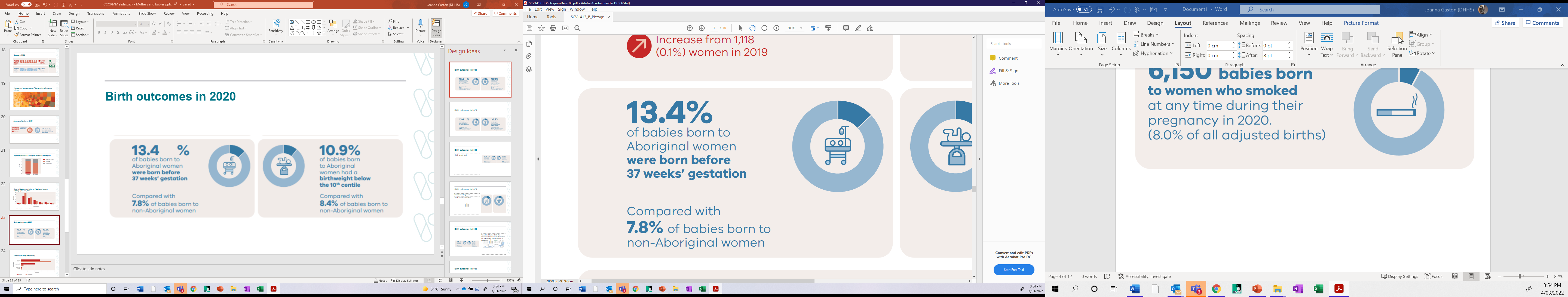 Smoking during pregnancy, 2020
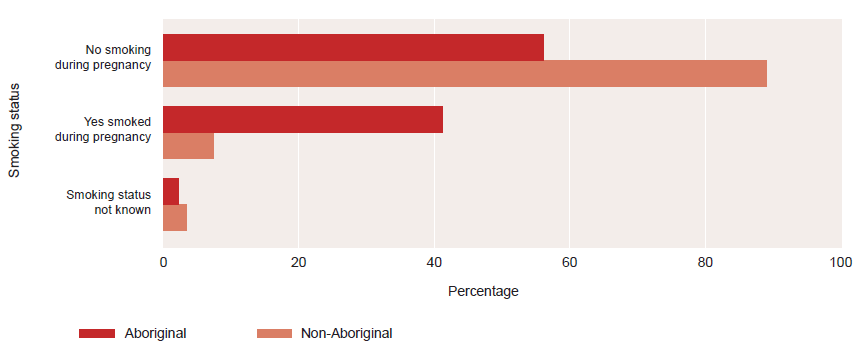 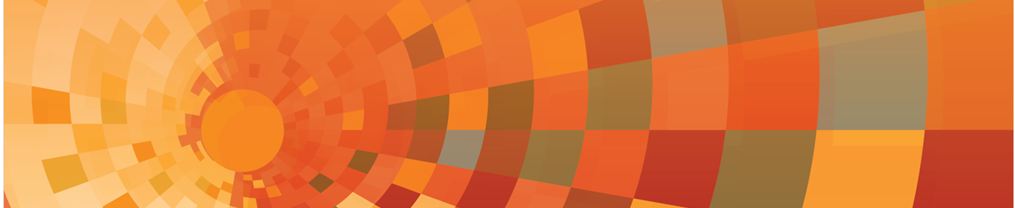 For more information
www.bettersafercare.vic.gov.au/reports-and-publications/victorias-mothers-babies-and-children-2020-report
Refer to CCOPMM’s other slide packs on:
Maternal mortality and morbidity 
Perinatal mortality
Child and adolescent mortality
2020 recommendations
Connect with us
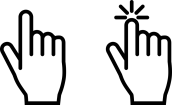 www.bettersafercare.vic.gov.au
	tanya.farrell@safercare.vic.gov.au
	@safercarevic @TanyaFarrell13
	Safer Care Victoria
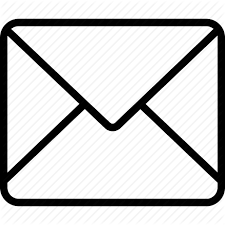 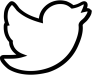 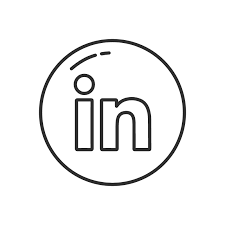